Проектирование и строительство социального жилья с применением энергоэффективных решений в Дилижане, АрменияИПП в рамках проекта ESIB
Грант Тер-Габриелян

Грачья Варданян

Астхине Пасоян
Бишкек, 18-19 февраля 2014 г.
Контекст и введение
Жилой комплекс «Дилижан» - это комплекс социально доступного жилья для семей Дилижана с низким и средним уровнем дохода. Данный проект реализуется в партнерстве с муниципалитетом Дилижана. 
Проект ESIB установил партнерские отношения с фондом «Национальная ассоциация социального жилья в Армении» (ASBA) с целью интеграции современных энергоэффективных решений в проектирование и строительство жилого комплекса «Дилижан». В условиях роста цен на энергоресурсы энергоэффективность даёт реальные и существенные преимущества жителям с низким уровнем дохода, повышая доступность коммунальных услуг по энергообеспечению.
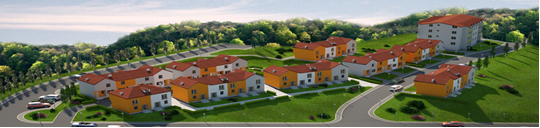 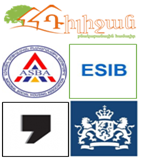 Проблемные вопросы
Рост цен на энергоносители
Жители с низким уровнем дохода
Разобщенность стимулов
Низкий уровень доступности коммунальных услуг по энергообеспечению
Новые здания проектируются без учета строительно-энергетических кодексов
Застройщики, проектировщики и даже специалисты по оценке проектов считают данные нормы рекомендательными и игнорируют их, действуя по своему усмотрению
Отсутствие политической воли по обеспечению более строгого выполнения строительно-энергетических кодексов
Низкий уровень осведомленности о преимуществах ЭЭ при проектировании зданий, маркетинговых преимуществах
Использо-вание квартиро-съемщиком
Бюджет (стоимость жизненного цикла)
Комплексное проектирование зданий
Бюджет (первона-чальная стоимость)
Тип здания (использо-вание)
График
ПЛАНИРОВАНИЕ ЦЕЛЕЙ ПРОЕКТА
Экологи-ческие факторы
Факторы МЭП
Климат и местные внешние факторы
Строитель-ные кодексы*
Ограничения по участку
Требования собственника к площади
Требования собственника к проекту
*Строительные кодексы (положения об инвалидах, пожаробезопасности, безопасности людей)
Цели сотрудничества
Проект ESIB и фонд ASBA подписали Меморандум о намерениях, который предусматривает оказание
технической помощи, включающей:
1) обзор архитектурных проектов,
2) рекомендации по интеграции экономически целесообразных решений по энергоэффективности и применению пассивной солнечной энергии в проектирование и строительство жилого комплекса «Дилижан» и одновременному снижению строительных затрат,
3) обеспечение соответствия строительным и энергетическим нормам и правилам (СНРА II-7.02-95 «Строительная теплофизика» и СНиП 23-02-2003 «Тепловая защита зданий»).
Партнеры
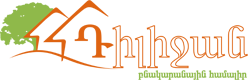 Территориальная громада Дилижана
ESIB/INOGATE/EC
Фонд социального жилья ASBA/DIGH
Архитектурная мастерская «Сторакет»
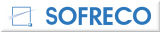 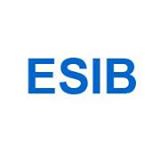 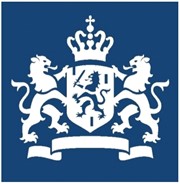 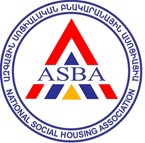 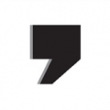 Проведенные мероприятия
Подготовлен обзор исходной проектной документации и планов строительства домов, сделаны следующие рекомендации:
изменить ориентацию жилых комнат на юг, увеличить площадь оконных проемов на южной стороне и в то же время сократить их площадь на северной стороне;
объединить коттеджи в более крупные группы с целью снижения площади наружного фасада, а также заменить многочисленные маленькие окна большими окнами – это сведет к минимуму потери через стыки;
изменить направление уклона крыши для уменьшения площади наружных стен и содействия отводу осадков; 
улучшить коэффициент формы здания путем устранения ненужных выступов и выемок в фасаде. Например, многочисленные небольшие окна, ненужные выступы и встроенный балкон (слева) были заменены на одно большое окно, французское окно-балкон и более ровный фасад (справа).
Генеральный план
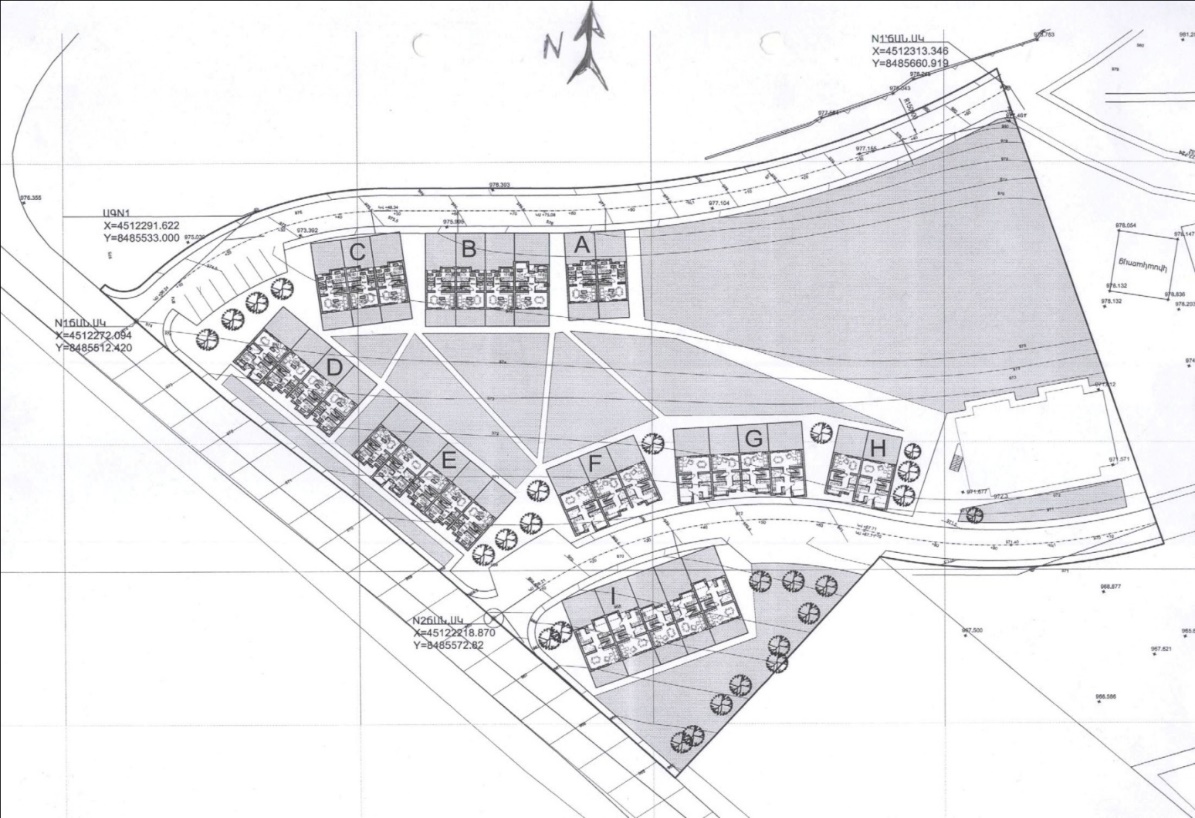 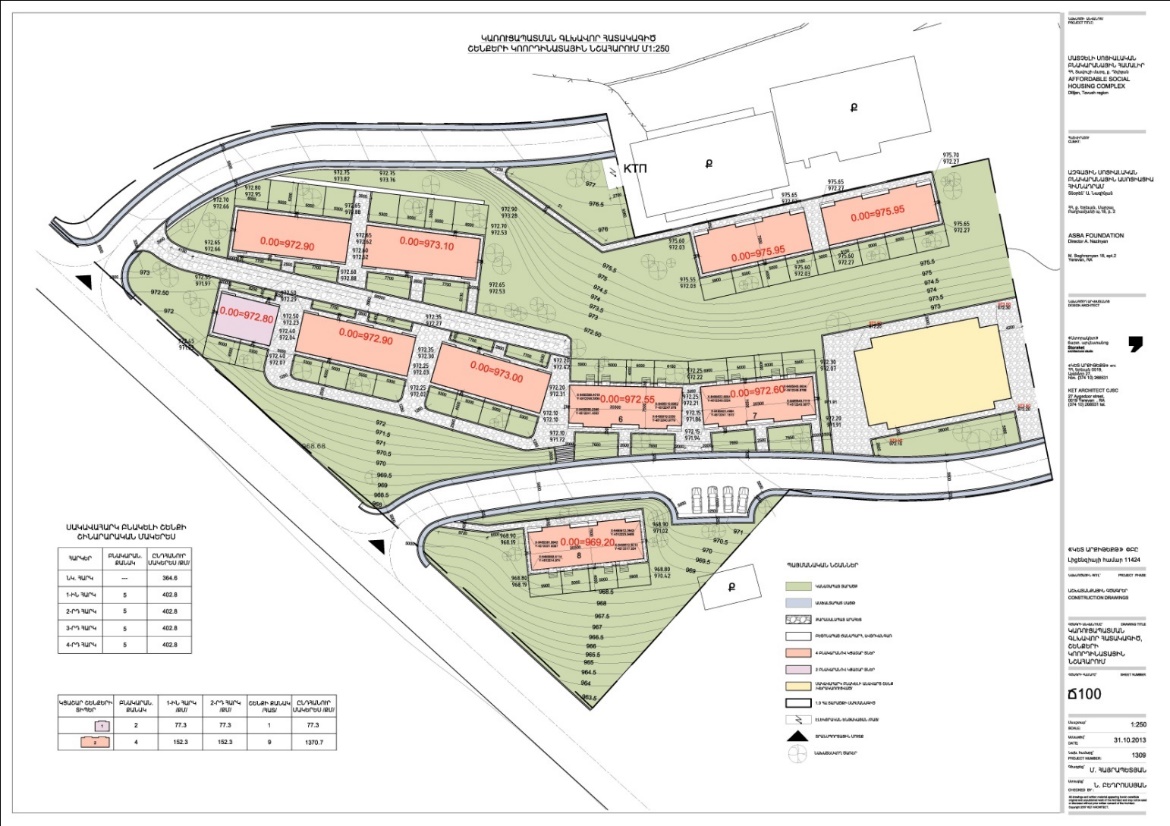 Генеральный план комплекса социального 
жилья до (слева) и после (справа) оптимизации 
ориентации (ориентация на юг)
КРЫША: исходный проект ASBA (слева), предложение проекта ESIB (посередине), компромиссный вариант (справа)
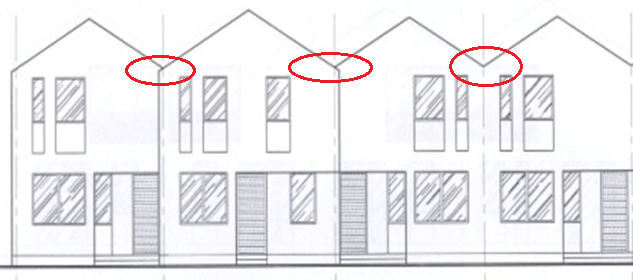 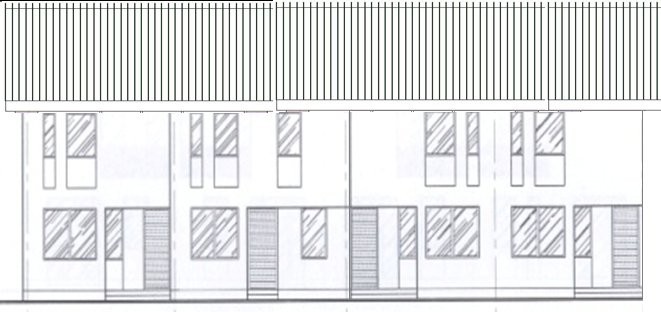 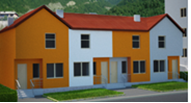 Многочисленные маленькие окна, ненужные выступы и встроенные балконы (слева) были заменены в новом проекте большим окном, французским окном-балконом и более ровным фасадом (справа)
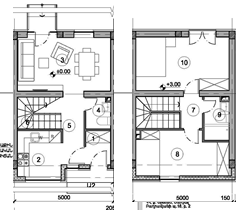 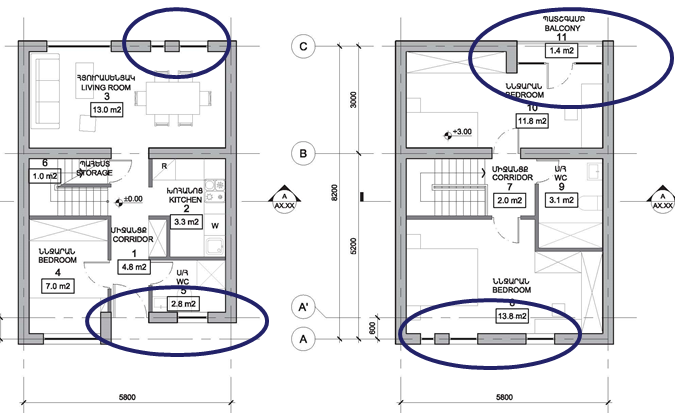 Результаты
Увеличение площади коттеджей на 13%, одновременное сокращение общей площади наружных ограждающих конструкций на 9%
Снижение будущих теплопотерь в отопительный период на 44%, соответственно – снижение расходов на оплату счетов за тепло на 44%		
Снижение строительных затрат на 27% с учетом дополнительных затрат на интеграцию энергоэффективных решений
Расчетное потребление тепла на 1 м2 жилой площади в отопительный период составляло 162 кВт-ч, энергоэффективные решения привели к его снижению до 80 кВт-ч/м2 – более, чем на 50%.
Примечание: ASBA отклонила рекомендуемое проектом ESIB решение по отоплению с помощью природного газа. Затраты на отопление рассчитываются для электрического отопления. При использовании природного газа затраты на отопление были бы на 47% ниже затрат на оплату счетов за потребление электроэнергии.
[Speaker Notes: Նախագծման փուլում էներգախնայողության և էներգաարդյունավետության  հնարավորությունները առավելագույնս օգտագործելու նպատակով` ուշադրություն է դարձվել հետևյալին.
Էներգաարդյունավետության ոլորտում քաղաքաշինական նորմատիվների համապատասխանություն
Շինությունների դիրքորոշումը դեպի հարավ` արևային էներգիայի առավելագույն կլանման նպատակով
Արտաքին մակերևույթների (ֆասադի) և շինվածքների կոմպակտության վրա` ջերմային կորուստների նվազեցման նպատակով
Կոնստրուկտիվ լուծումներում (հատկապես միացման կետերում, բացվածքներում, ևն) ջերմային կամուրջների առկայության վրա` դրանց բացառման կամ ջերմամեկուսացման նպատակով
Լուսաթափանց բացվածքների մակերեսին և դիրքորոշումը` դեպի հարավ դրանք առավելագույնի, իսկ հյուսիս` նվազագույնի հասցնելու նպատակով
Գործածվող նյութերի ջերմաֆիզիկական հատկանիշների վրա` շենքերի ջերմային պաշտպանվածությունը բարձրացնելու նպատակով]
Ограничения
Партнер не смог применить некоторые из рекомендаций по нескольким причинам: 
Особенности геологии грунтов
Отсутствие газовой сети
Потребность в контроле затрат
Внешняя привлекательность объектов
Полученные уроки
Включение ЭЭ в строительство новых зданий на стадии проектирования позволяет воспользоваться преимуществами энергоэффективных материалов и технических решений при гораздо более низких затратах, чем в случае с существующими зданиями.
Дополнительные затраты по включению энергоэффективных мер в домах компенсировались значительным снижением затрат в результате сокращения числа несущих конструкций, снижения потребности в изоляции тепловых мостиков и теплоизоляции фасада и т.д.
Энергоэффективный проект домов позволил сократить потребность жилых единиц в тепле в два раза. В условиях роста цен на энергию ЭЭ дает значительное преимущество жителям с низким уровнем дохода, повышает доступность коммунальных услуг по энергообеспечению, что желательно даже при дополнительных затратах.
В условиях общих проблем с энергетической безопасностью в Армении и роста социального напряжения ЭЭ для социального жилья может быть средством государственной политики по снижению энергопотребления в созданной среде и смягчению социальных последствий роста цен на энергию.
Результаты сотрудничества между ESIB и ASBA могут быть использованы и для того, чтобы рекомендовать армянскому правительству смело обеспечивать выполнение амбициозных требований по ЭЭ в строительном секторе, не боясь появления в данном секторе нежелательных ограничений экономического характера.
Оптимизация энергетических характеристик зданий не только соответствует общим целям национальной и международной политики, но и является одним из ключевых элементов зеленого роста и стратегии устойчивого развития со смягченным воздействием на климат в целом. Это еще больше усиливает необходимость заботиться об энергоэффективности в зданиях.
Спасибо!

	Астхине Пасоян
E-mail:  astghine@gmail.com `
URL. http://www.inogate-ee.org/